American Value System
What do we (as Americans) value?
Comparison
Robin Williams (no, not the comedian) 
15 values that are central to the American way of life. 

Comparison to World Values
Shared Values in a Troubled World, Rushworth Kidder
Examined 16 different cultures/countries and their values
Identified 8 universal values
Fairness
Freedom
Love
Respect for life
Responsibility
Tolerance
Truth
Unity
15 Values
Personal achievement promotes individualism and competition; want to succeed. 
Work ethic Work hard, don’t be lazy. Don’t just sit back and let things happen. 
Morality country founded on religious faith; viewpoint of the world in terms of what is right/wrong.
Humanitarianism belief in justice and equality; show charity towards the less fortunate. 
Efficiency and Practicality problems have a solution; we should find these solutions that are the quickest and shortest possible.
15 Values (cont’d)
6) Process and Progress future will be better than the past; looking to the future with optimism. 
7) Material Comfort want to be ‘comfortable’ in our lives.  
8) Equality “all men are created equal”; equality of opportunity and chance for success. 
9) Freedom personal freedoms of choice; religion, speech, press, etc. 
10) External conformity we should go along with the group; don’t rock the boat!
15 Values (cont’d)
11) Science and Rationality Science and technology make the world better and more comfortable. 
12) Nationalism US values are the best! 
13) Democracy citizens have right to participate and express their opinions freely. 
14) Individualism emphasis on personal rights and responsibilities. 
15) Racism and group superiority themes judgment of other cultures, religions, and cultures (at times).
Problems
Values are dynamic, thus they change over time. 
Williams’ study is from 1970… have American values changed at all? 

Questions
Which of the values do you find most outdated?
If you had to insert a new value, what would it be?
Self-Fulfillment
A commitment to the full development of one’s personality, talents, and potential. 
Emergence of ‘self-help’ books, diets, etc. 
Emphasis on personal fulfillment can be seen as a personality disorder (Christopher Lasch); known as narcissism.
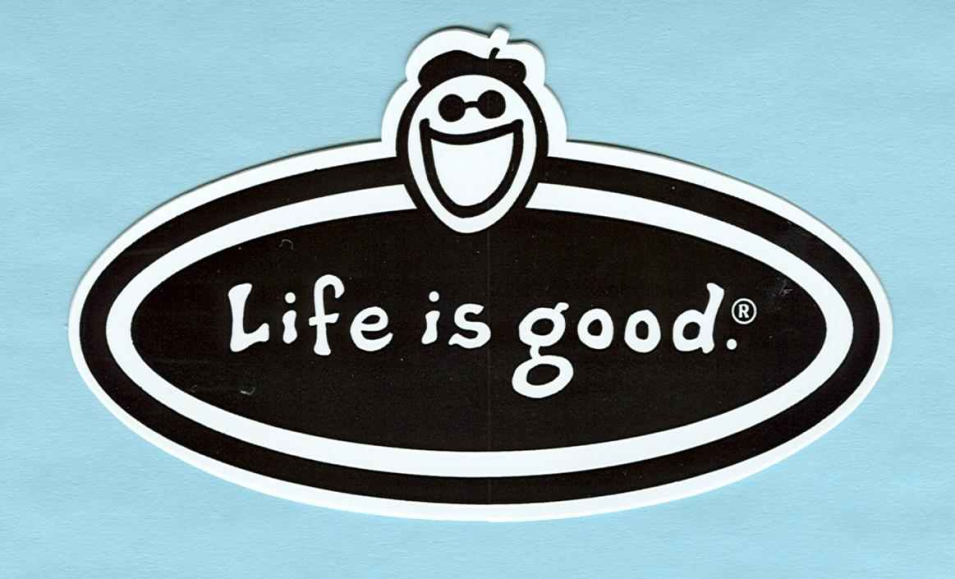 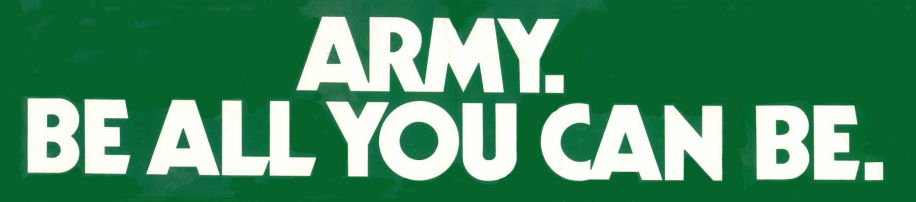 Impact on Advertising
Questions to Consider

How do advertisements use American values? 
Do people view this as right or wrong? 
Can you recognize a play at American values when you see them?
Advertisements
Advertisement #1: http://www.youtube.com/watch?v=9kmy2HiLe_E 

Advertisement #2
http://www.youtube.com/watch?v=0YFUfuglke0 

Advertisement #3
http://www.youtube.com/watch?v=MquB3-LbhVk 

Advertisement #4
http://www.youtube.com/watch?v=mp26C7k1PBQ
OTB: Capital Punishment
Should America continue with the sanction of capital punishment(death penalty)?
Yes: Explain the pro’s of capital punishment in the United States.(Economy, Social Structure, Government, Religion, etc…)
   -Explain the con’s without capital punishment. 
No: Explain the con’s of capital punishment in the United States. 
   -Explain the pro’s of getting rid of capital punishment. 
**Be able to dispute the ideas of your opponent**
Your Values
Make a list of your personal values on a separate sheet of paper. Try and have at least 10. 
Compare with the people around you; do you share similar values? 
What if you could only hold a certain number of values?
Social Change